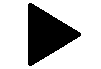 ПЕРСОНАЛЬНЫЙ КОМПЬЮЕТР
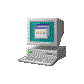 Автор презентации
Шмидт Фёдор
Преподаватель :Исалиева Т.А
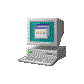 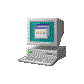 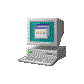 Содержание
Персональный компьютер
Устройства ПК
Программное обеспечение
Вопрос
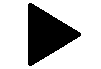 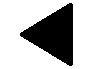 Персональный компьтер(ПК)
Компьютер многоцелевого назначения, предназначенный для работы одного человека(пользователя), достаточно простой в использовании и обслуживании , имеющий небольшие размеры и доступную стоимость.
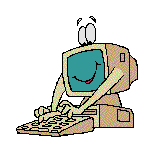 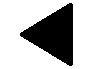 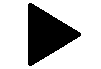 Устройства ПК
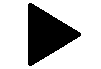 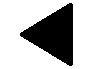 Программное обеспечение (ПО)
Системное ПО
Операционная система
Сервисные программы
Прикладное ПО
Общего назначения
Специального назначения
Системы программирования
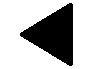 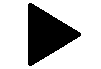 Вопрос
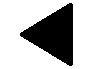 Какое устройство лишнее
Принтер 
Монитор 
Наушники
Микрофон
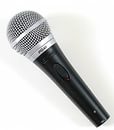 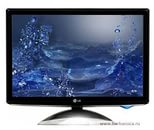 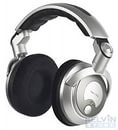 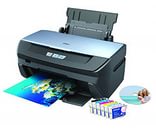 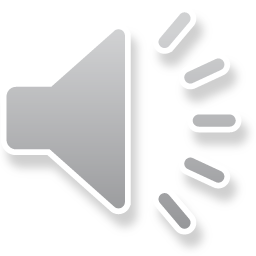 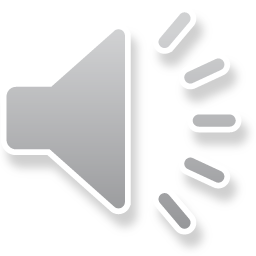 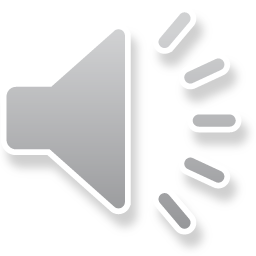 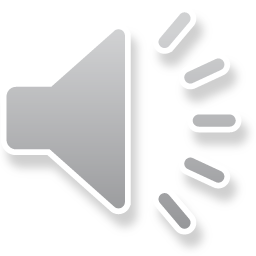 Системный блок
Материнская плата;
Центральный процессор;
Жёсткий диск;
Устройство для чтения/записи CD, DVD ;
Карты расширения;
Блок питания;
Порты компьютера
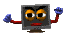 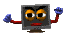 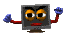 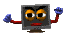 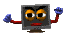 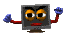 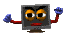 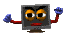 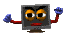 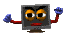 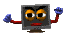 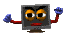 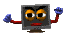 Внешние устройства